«Уголок  кубанского быта»
Автор работы:
старший воспитатель
 МБДОУ детский сад№9
 «Волшебная полянка» 
Самодурова Елена 
Николаевна,г.Приморско-Ахтарск
Кровать (XIXв) – редкий экспонат, такие кровати стояли в хатах казаков
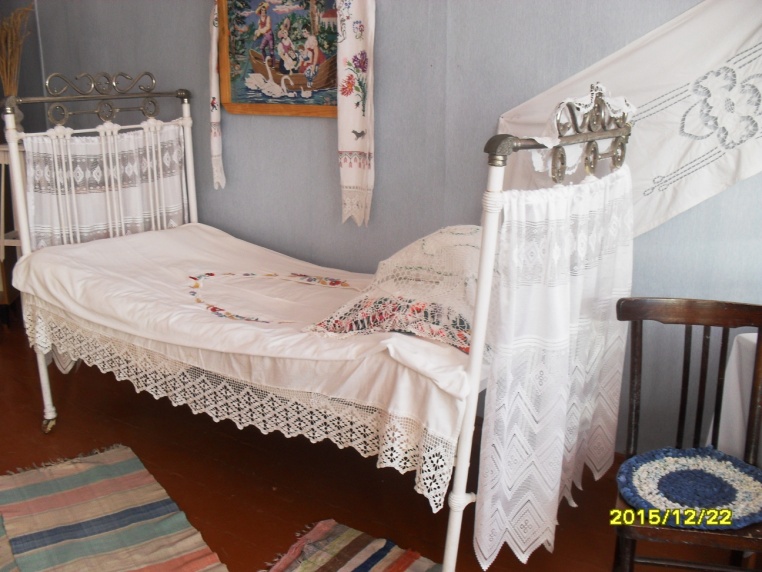 Интерьер кубанской хаты: кровать, красный угол с иконами и рушниками, кухонная утварь, самотканные половики, прялка.
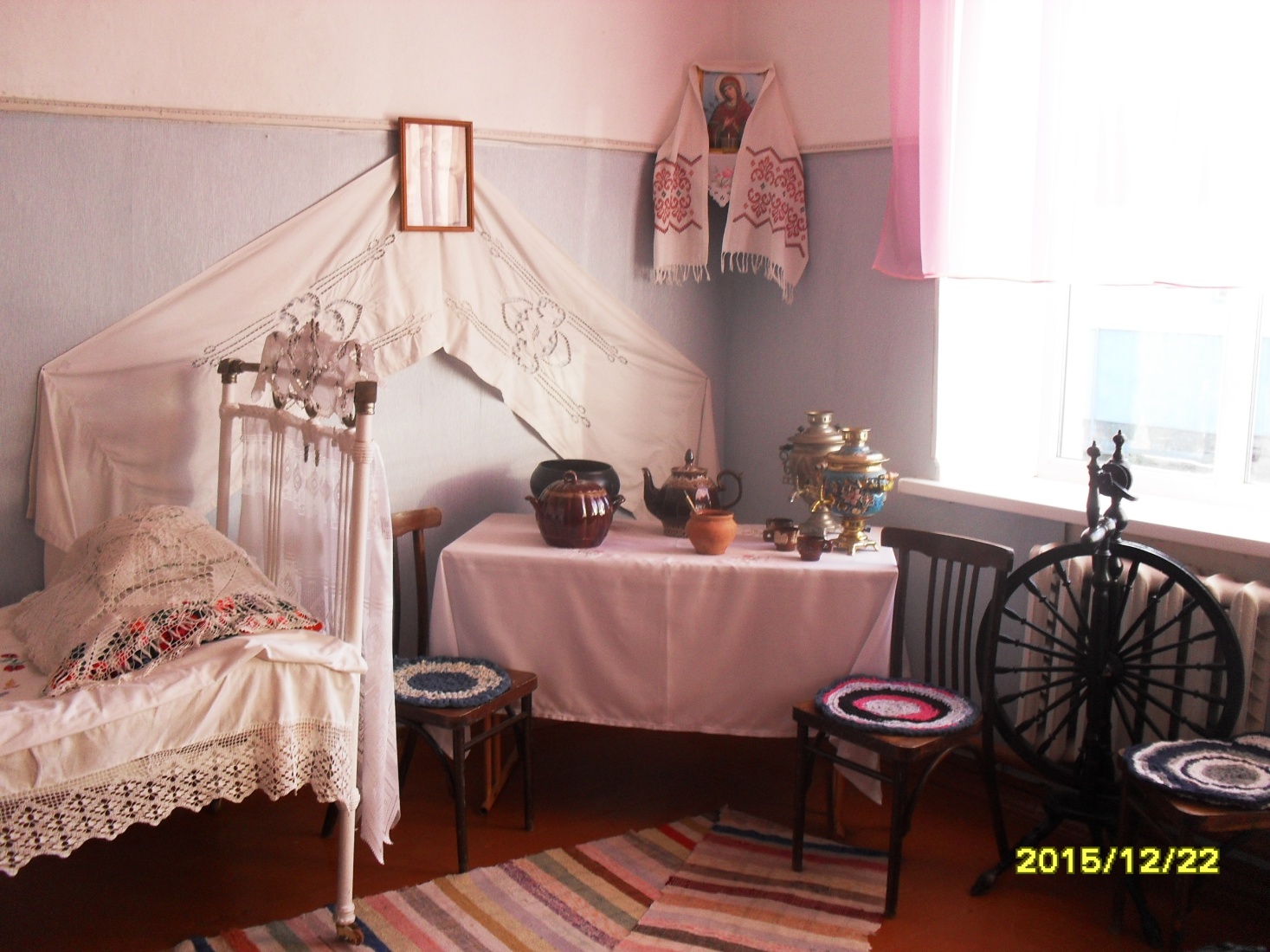 Подзор на кровати-обязательный элемент убранства
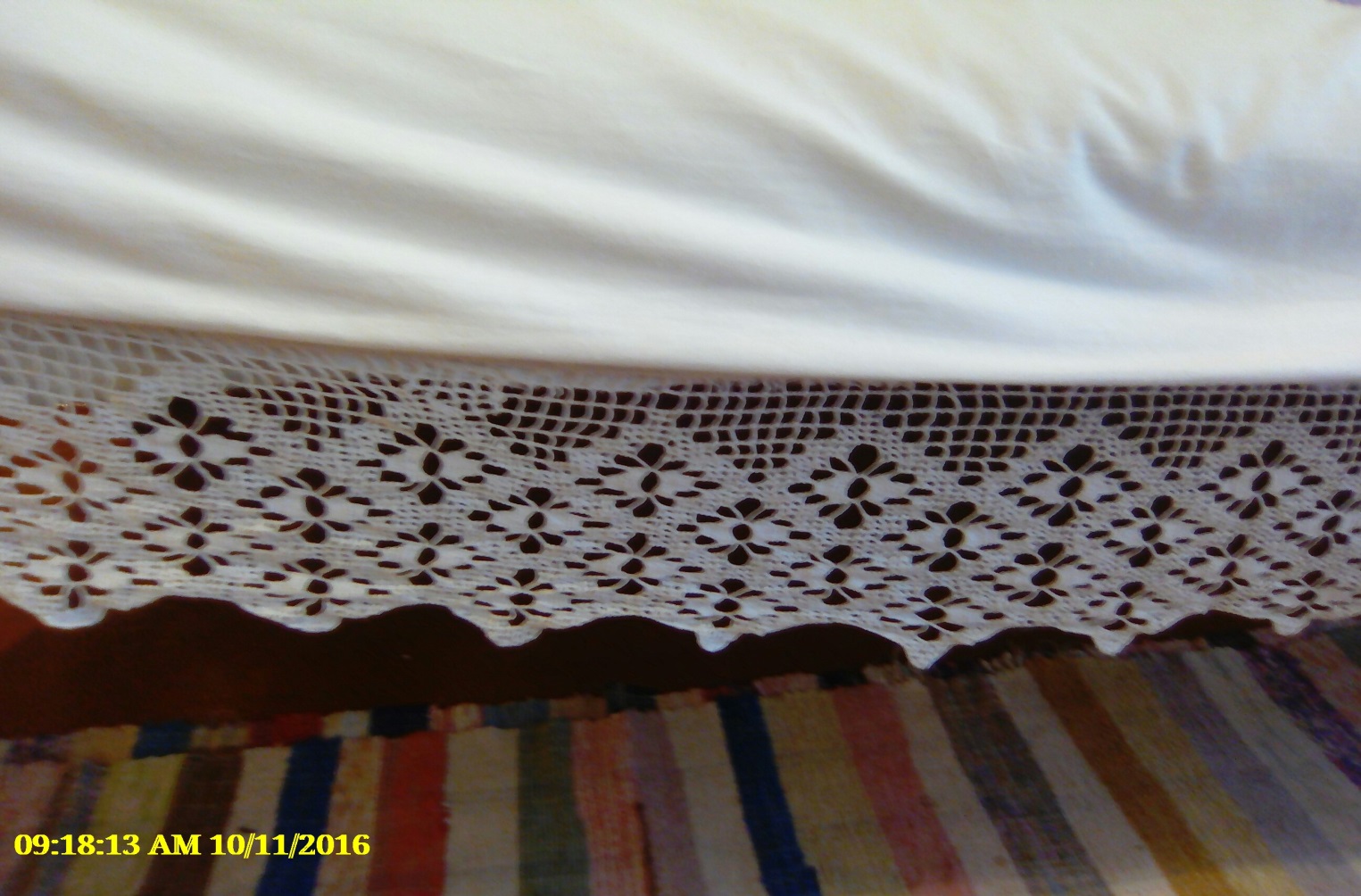 Вышитые наволочки и пододеяльник – непременный элемент убранства кровати
Шторки на быльцах кровати